Kalamazoo/Battle Creek International Airport Monthly Statistics – April 2025
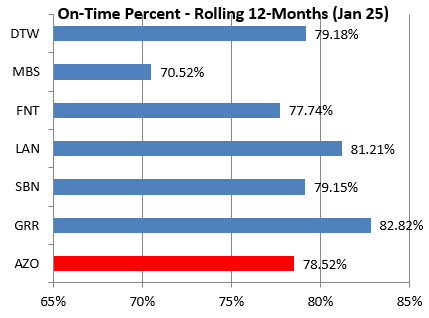 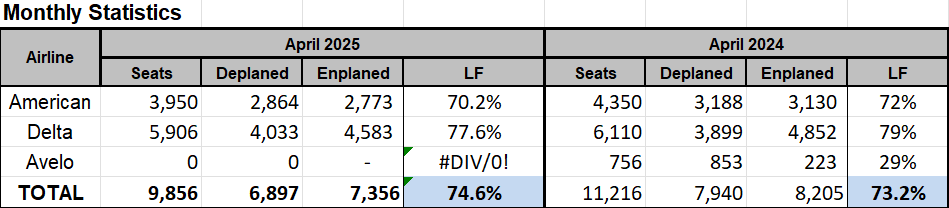 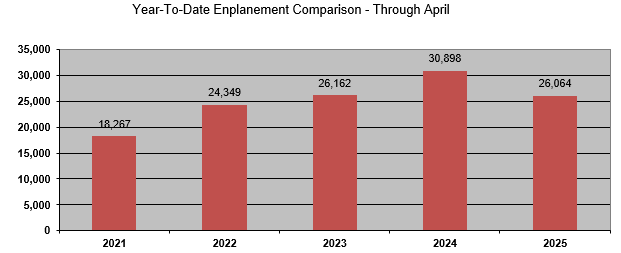 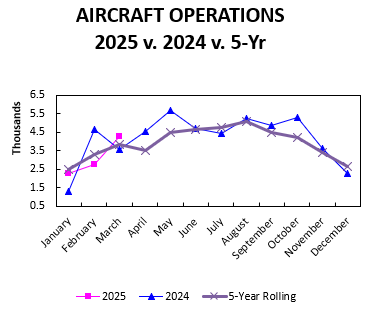 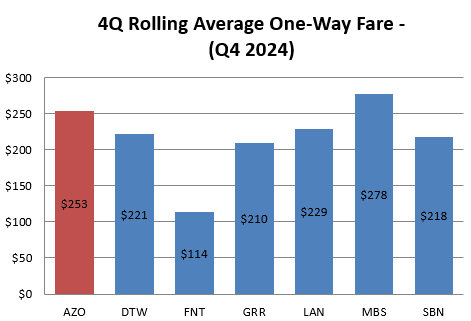 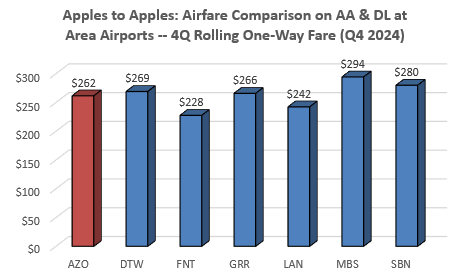